道德与法治五年级上册
2.学会沟通交流
第一课时
撕纸游戏（初级版）
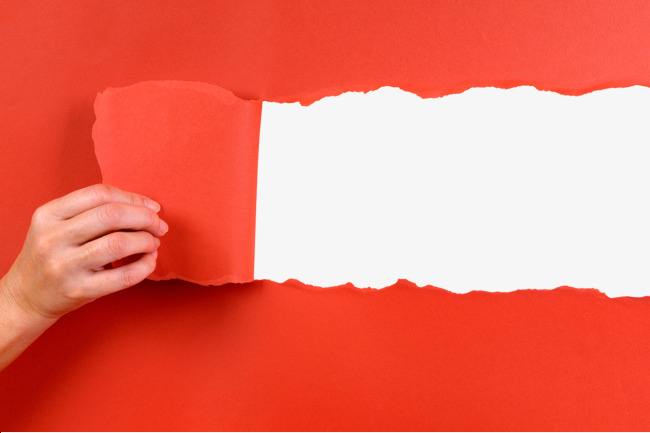 1.对折两次
2.撕掉右上一个角
3.斜对折一次
4.撕掉右上一个角
输掉的篮球赛
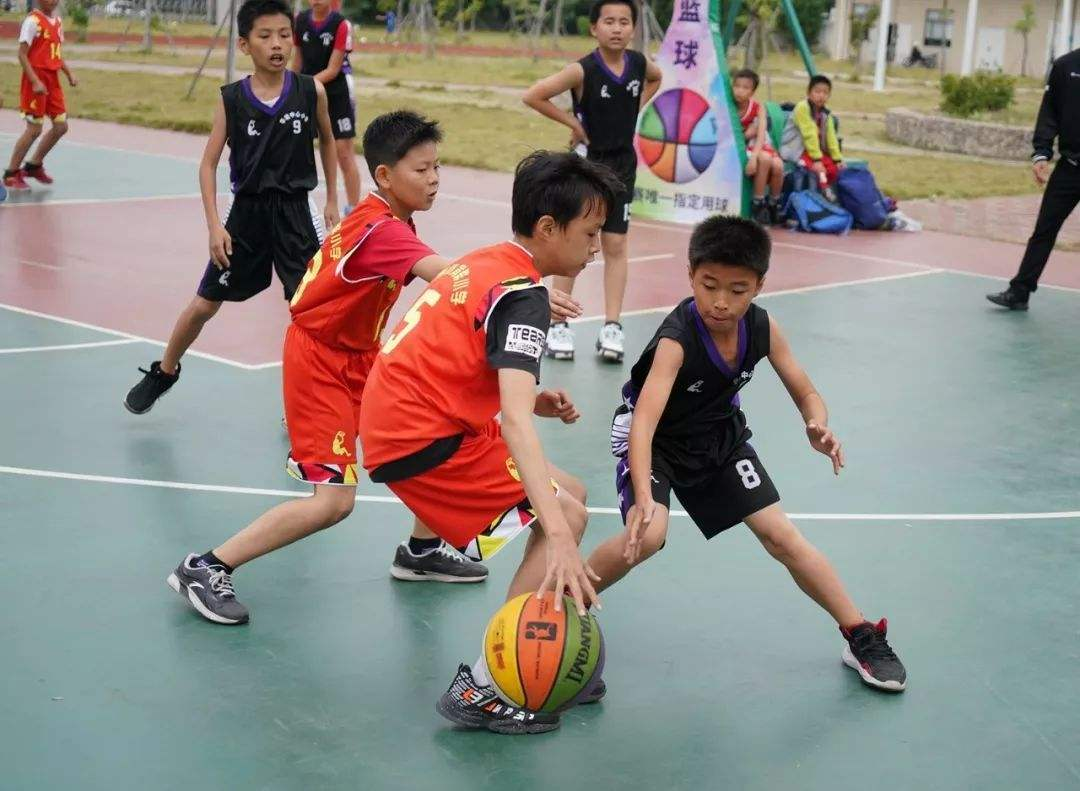 匿名调查：对这次比赛失利原因分析。
学生1：
我们技不如人。如果我们技高一筹，投篮再准一些，也许比赛不会输。
学生2：
我们明明没有犯规，裁判却吹我们犯规。我觉得输球是裁判不公造成的。
有的球员为了自己投篮，没有和同伴配合，最后投篮失败。
学生3：
咋们的主力球员腿上有伤，没有机会参加比赛，我发现咱们班球员的技术不如五（1）班的好。
学生4：
学生5：
球员相互之间配合不默契，传球找不到人。
学生6：
有的球员在场上比较懈怠。
经历
针对同一场篮球赛，同学们的看法为什么不一致呢？
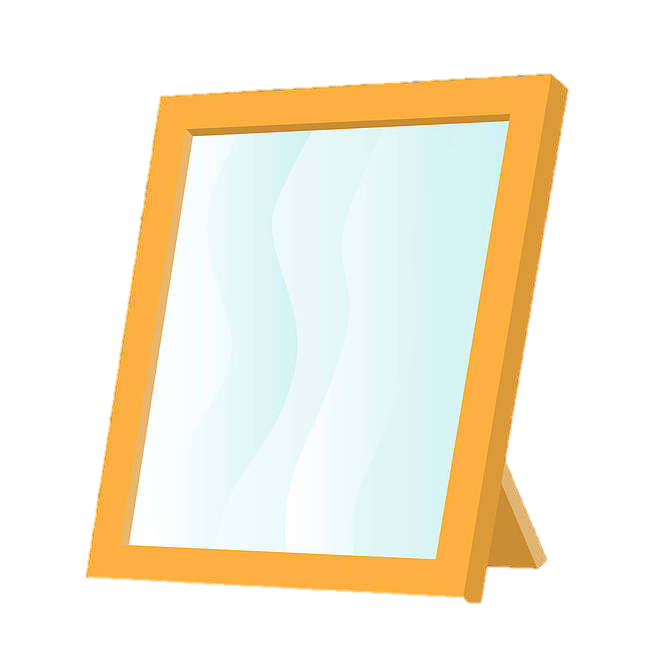 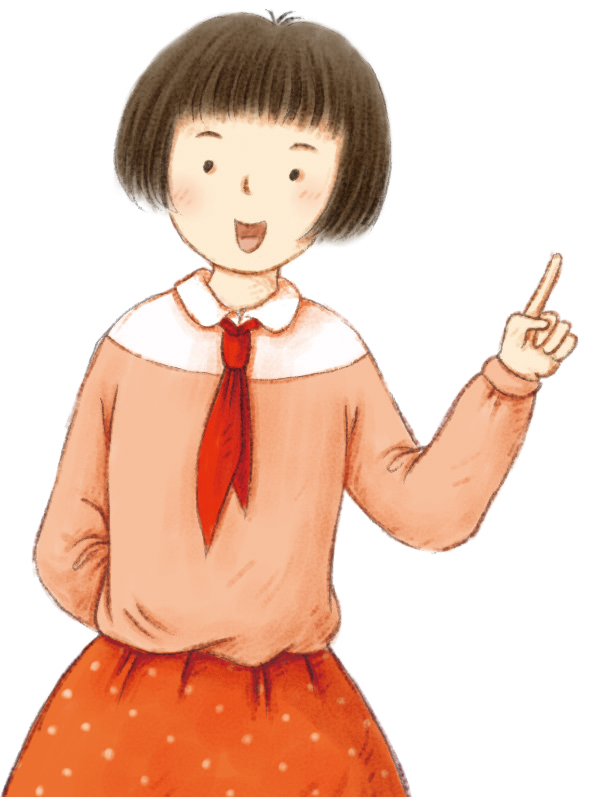 习惯
立场
……
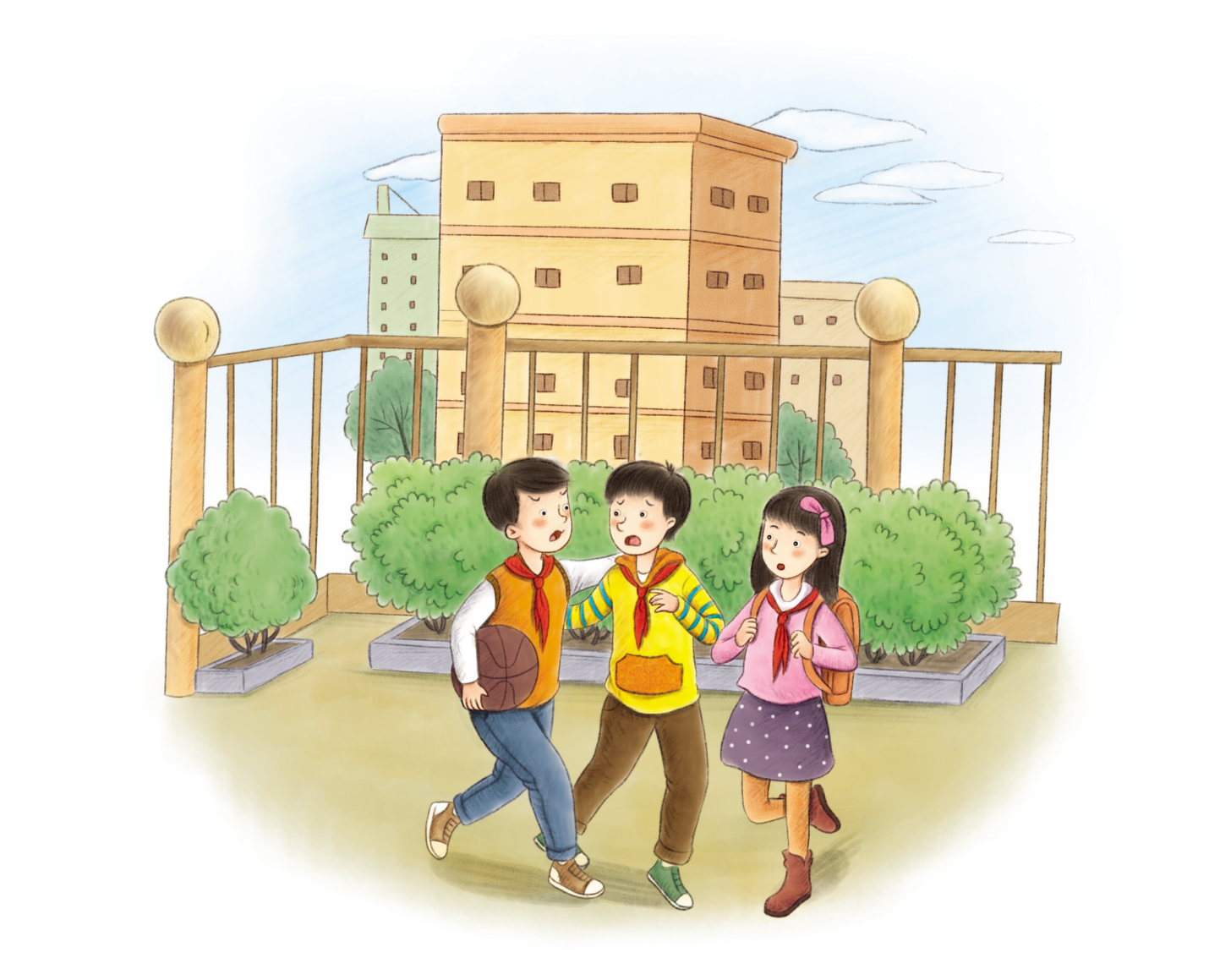 输掉的篮球赛（续写）
关键词
作为观众，我觉得咱们班的配合不好，球员拿到球只想着自己投篮。
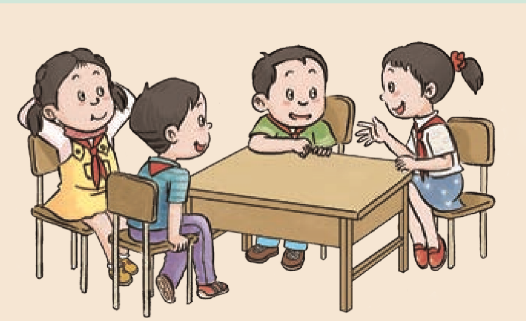 我们技不如人。如果我们技高一筹，投篮再准一些，也许比赛不会输。
我们明明没有犯规，裁判却吹我们犯规。我觉得输球是裁判不公造成的。
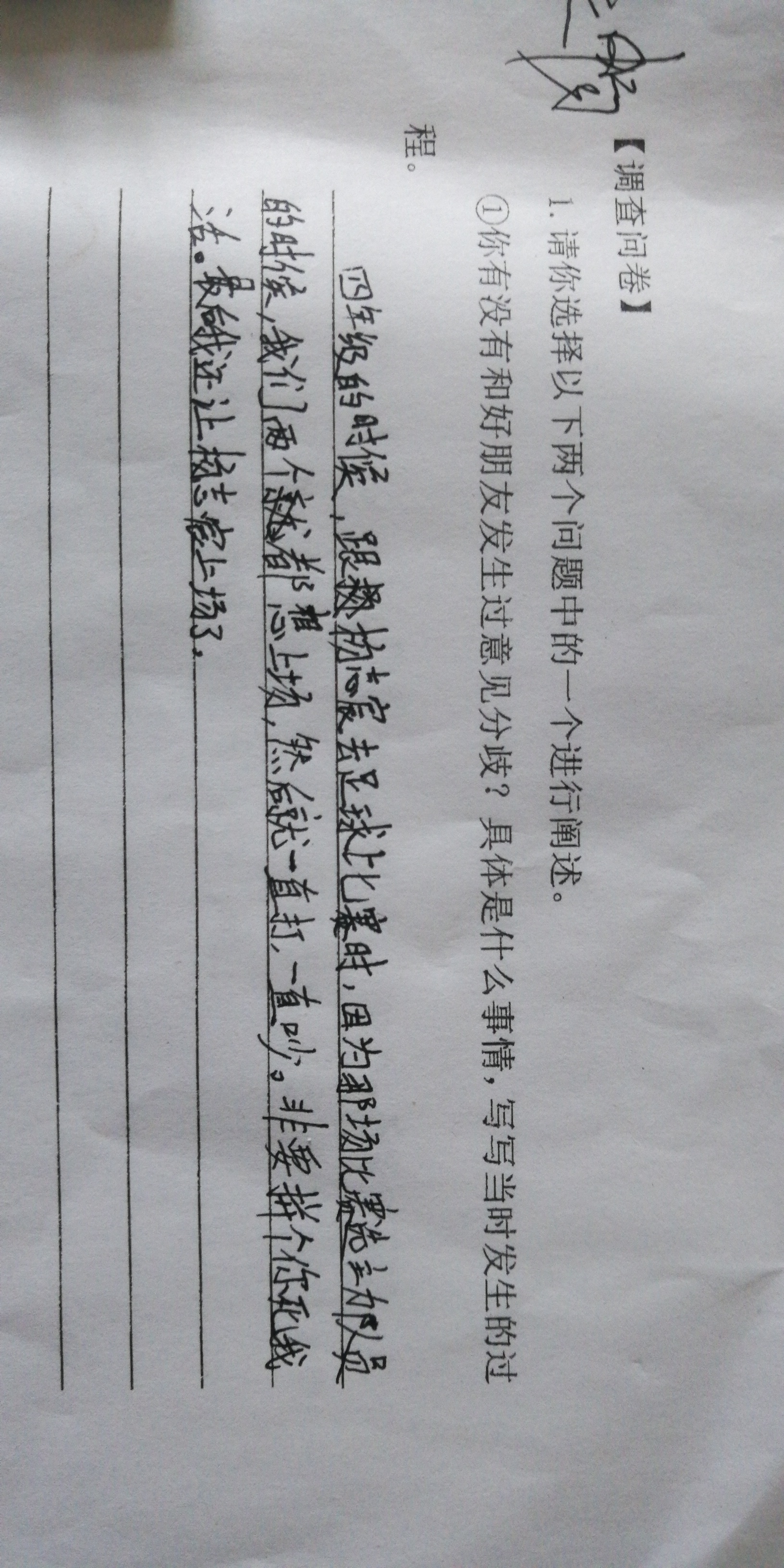 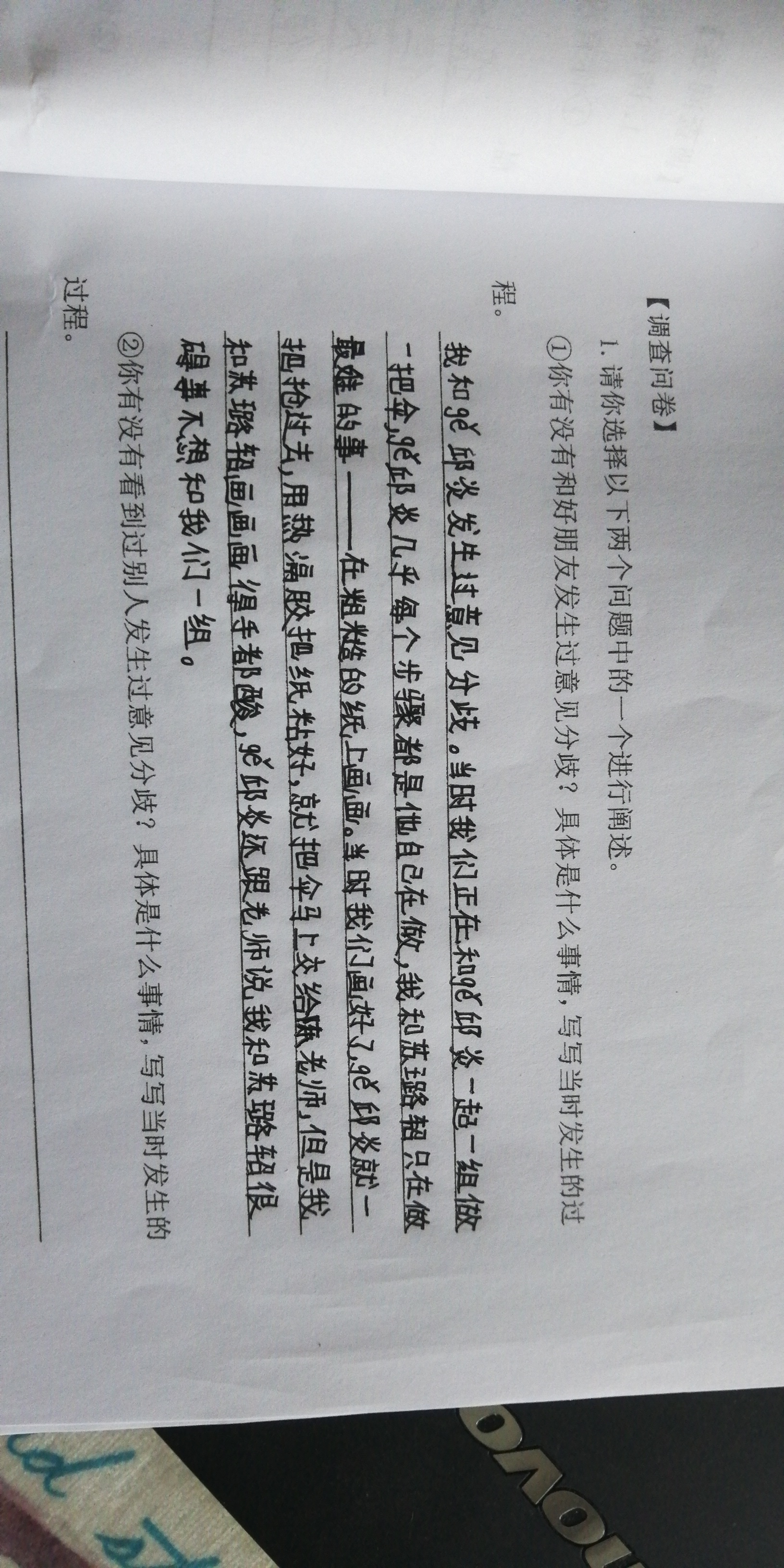 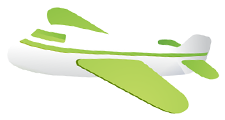 请你依照下面的问题深入思考。
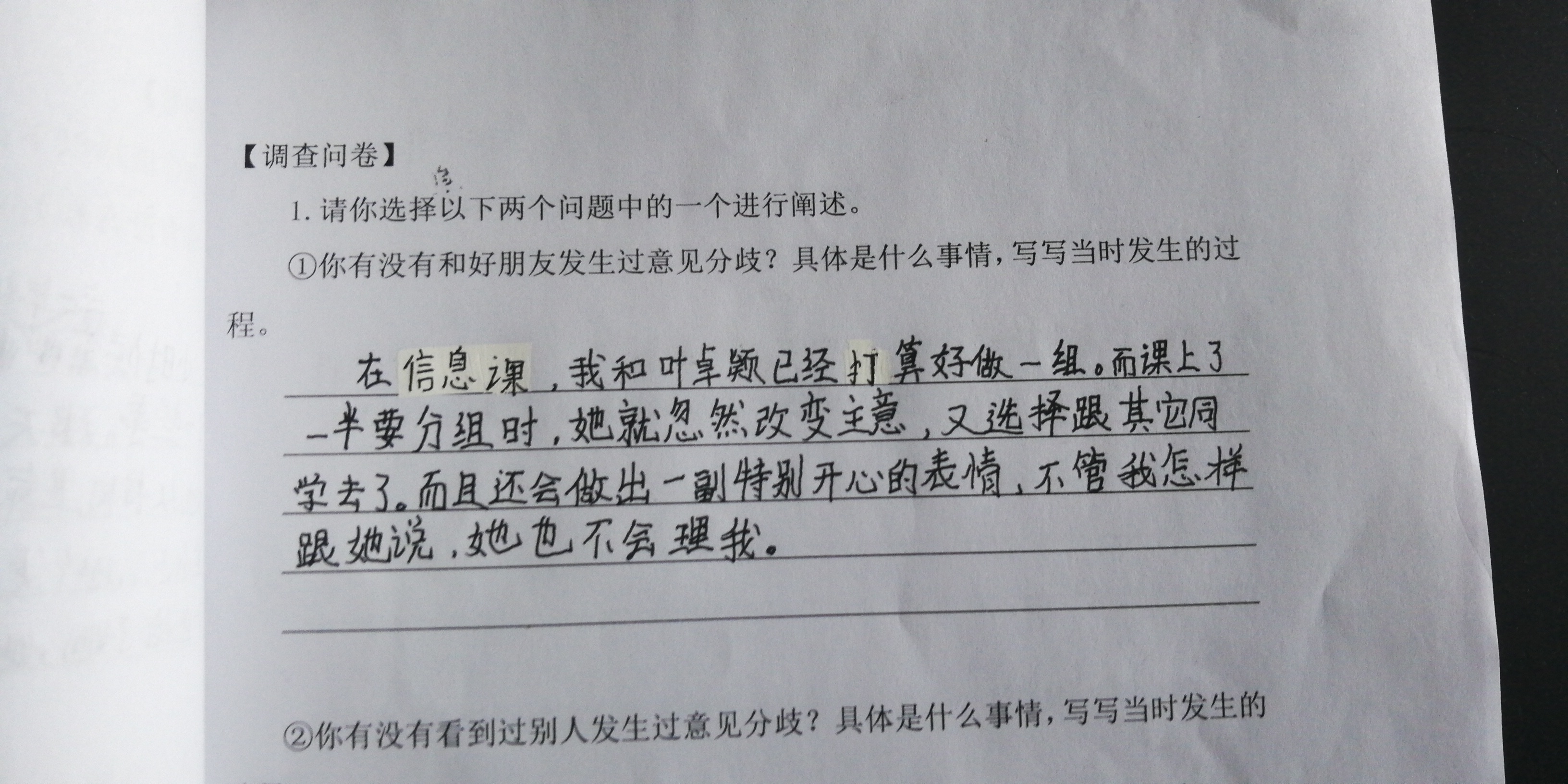 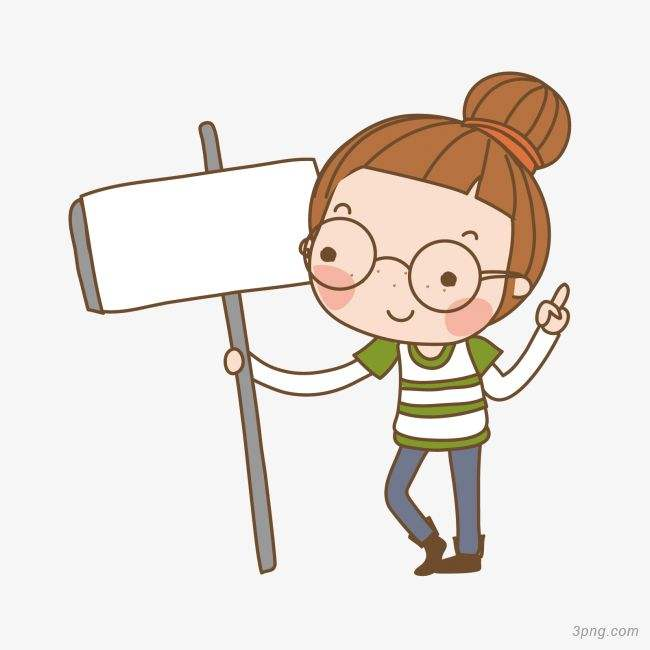 你会对这种分歧采取什么样的态度？
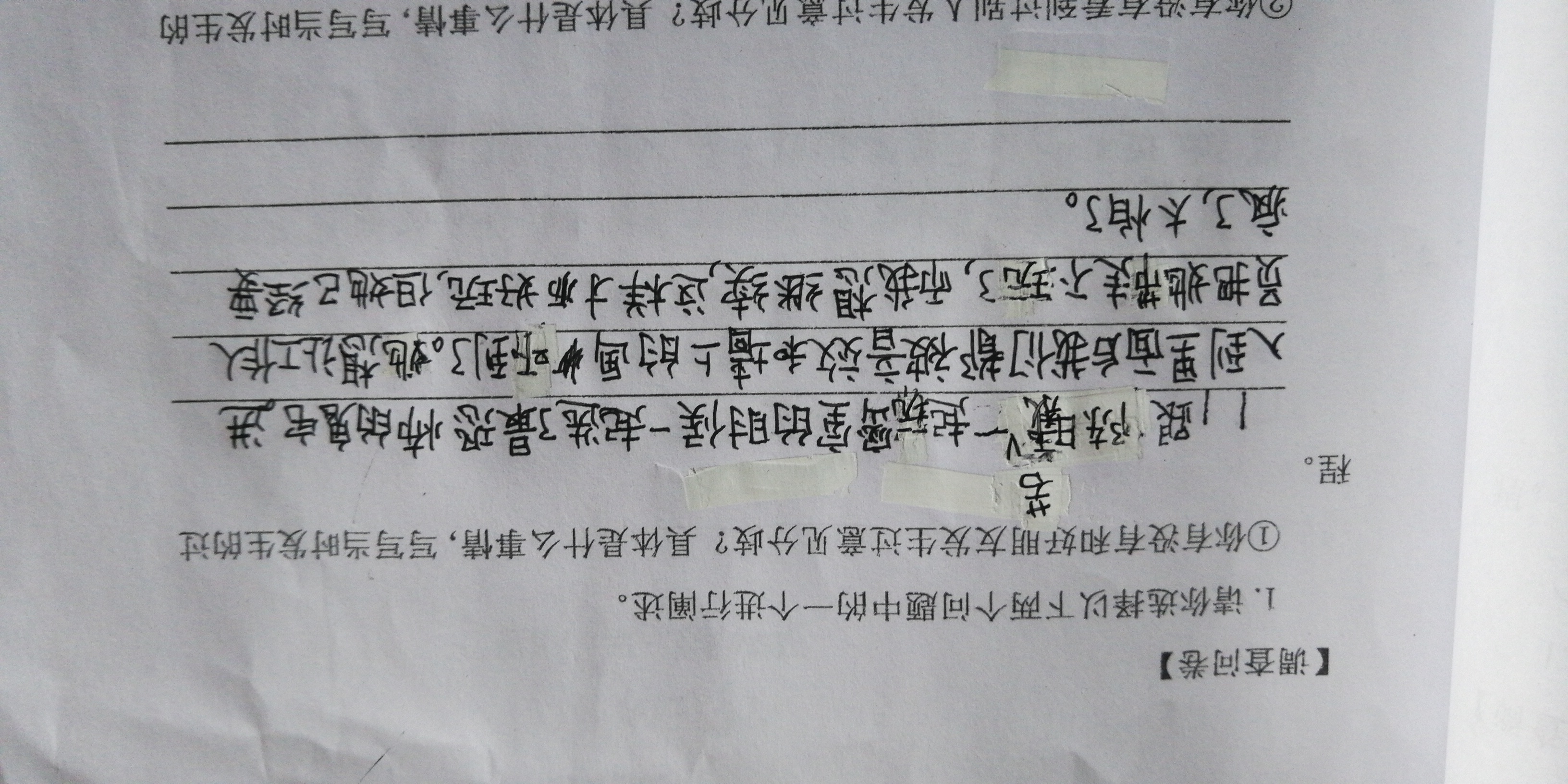 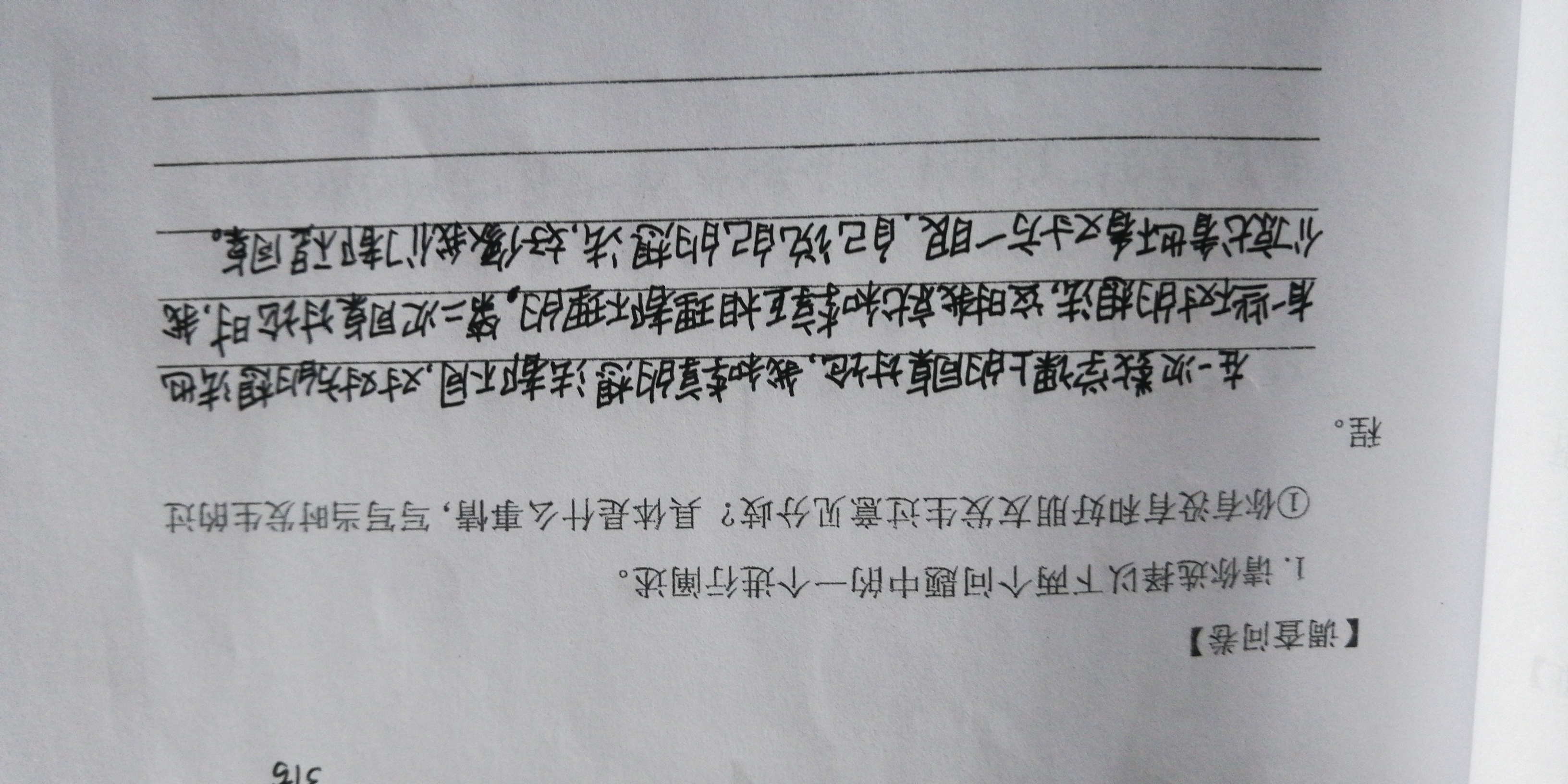 你的态度对朋友关系会产生什么影响？
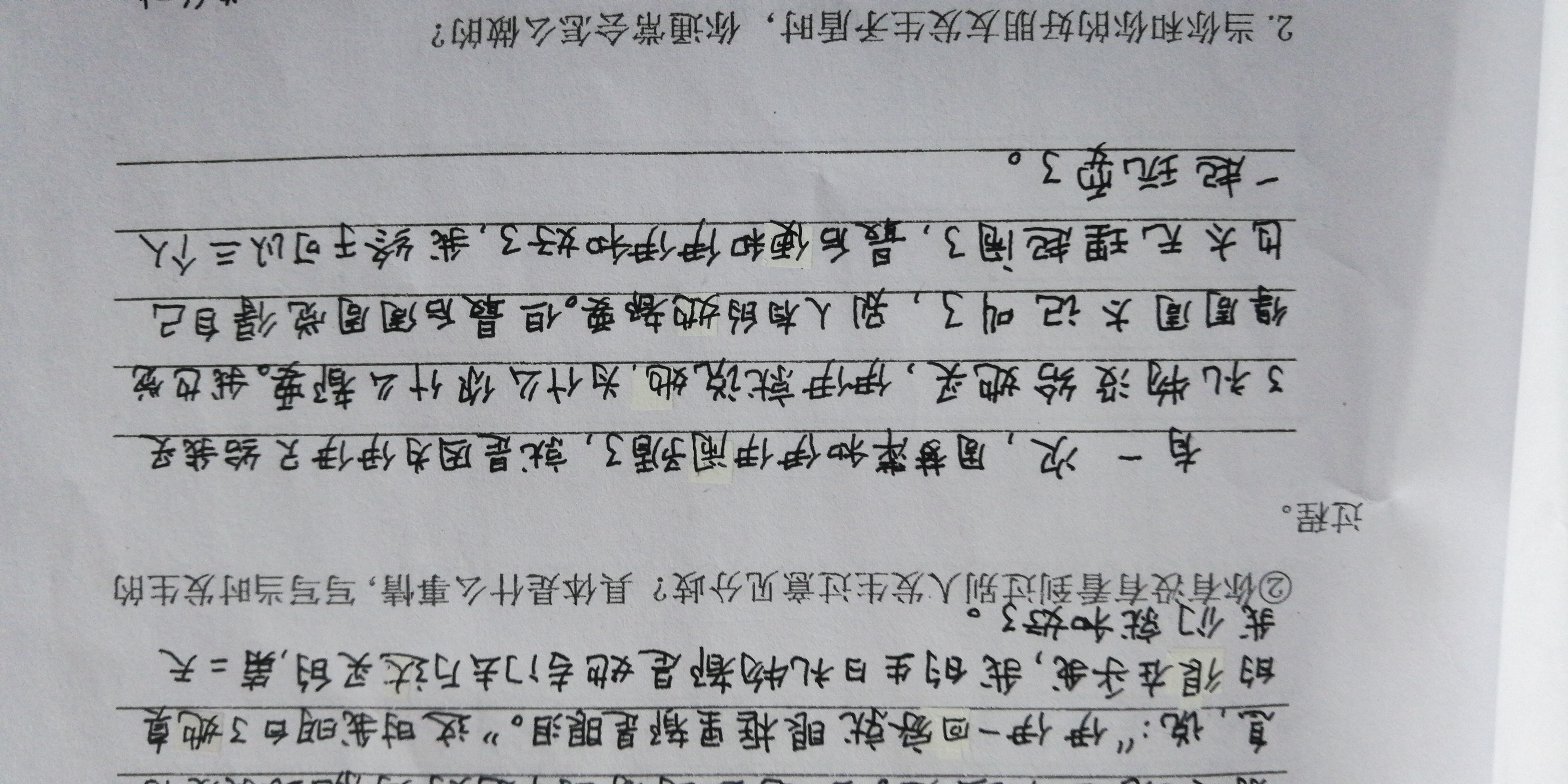 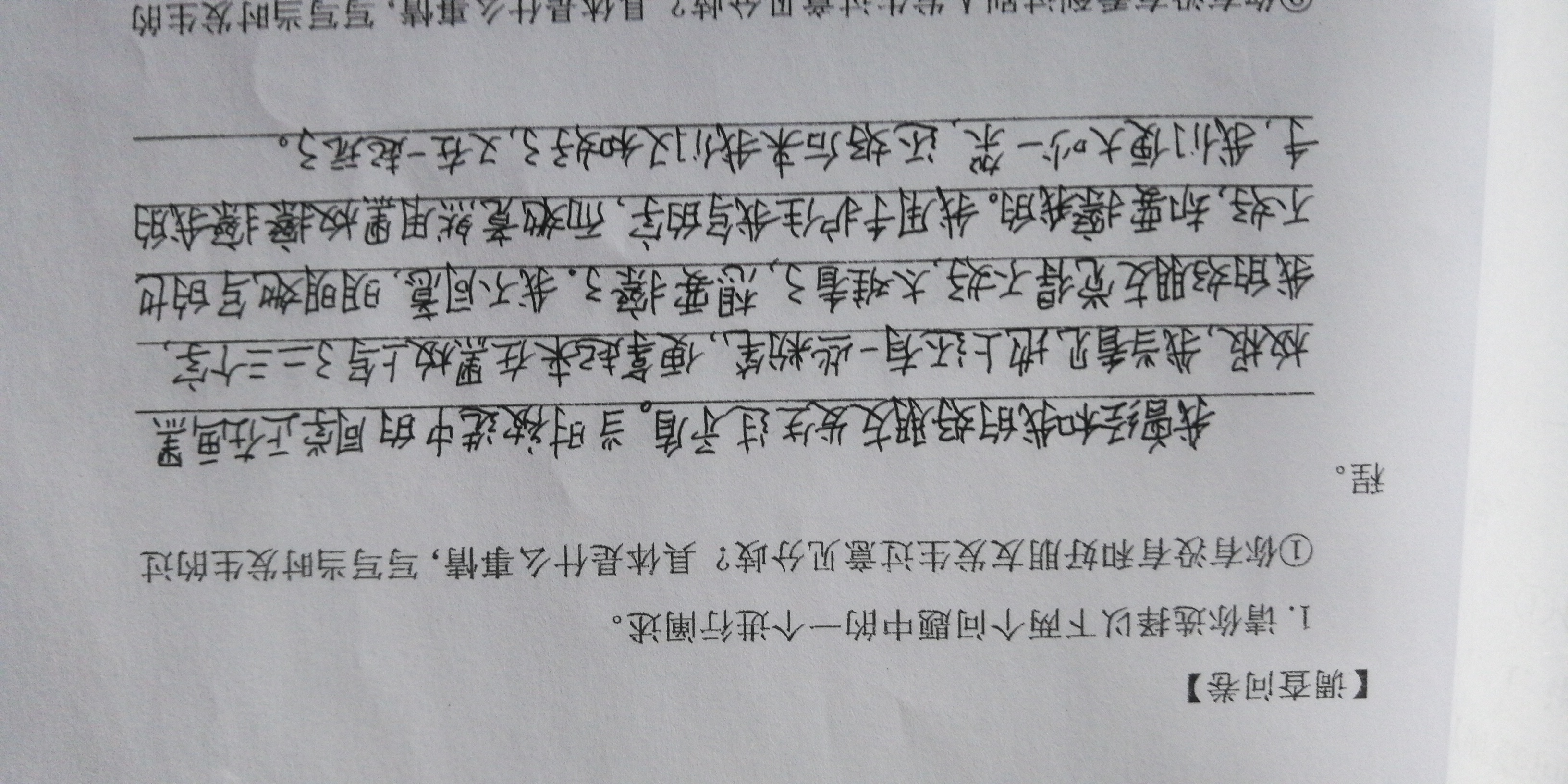 深度思考
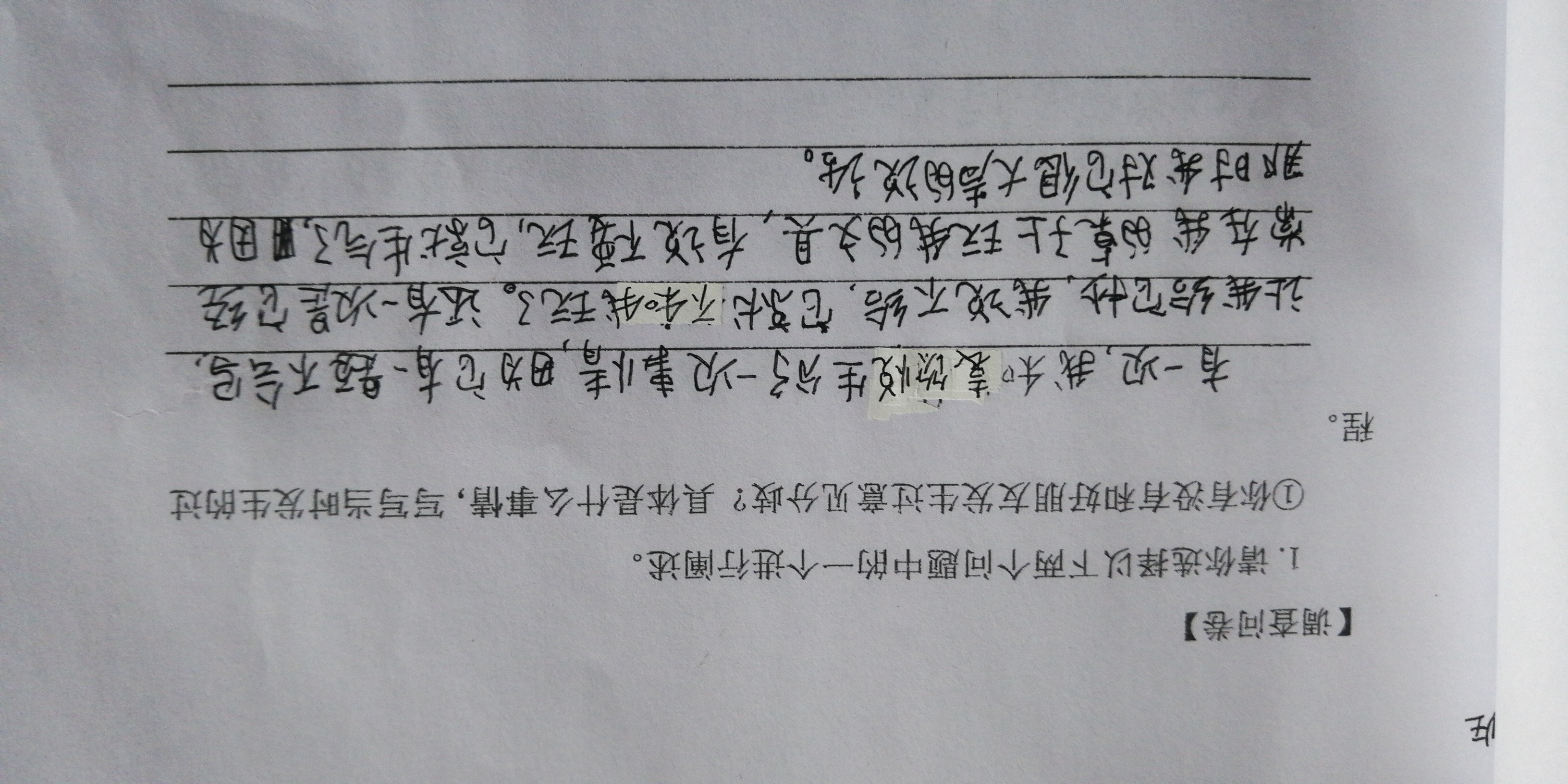 你的态度对自己的心情会产生什么影响？
你的态度对自己会产生什么影响？
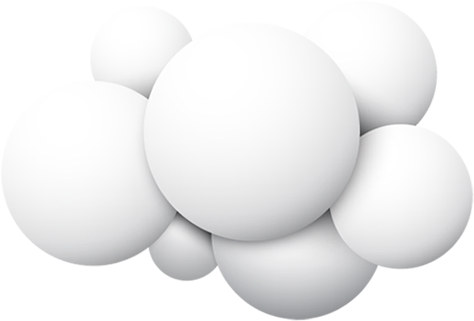 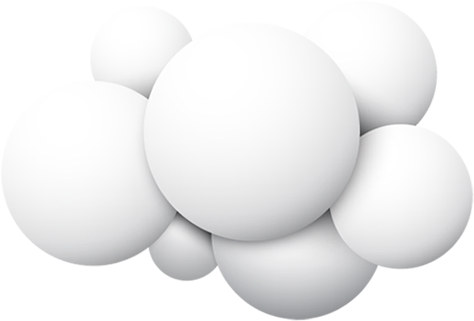 [Speaker Notes: www.v5ppt.com]
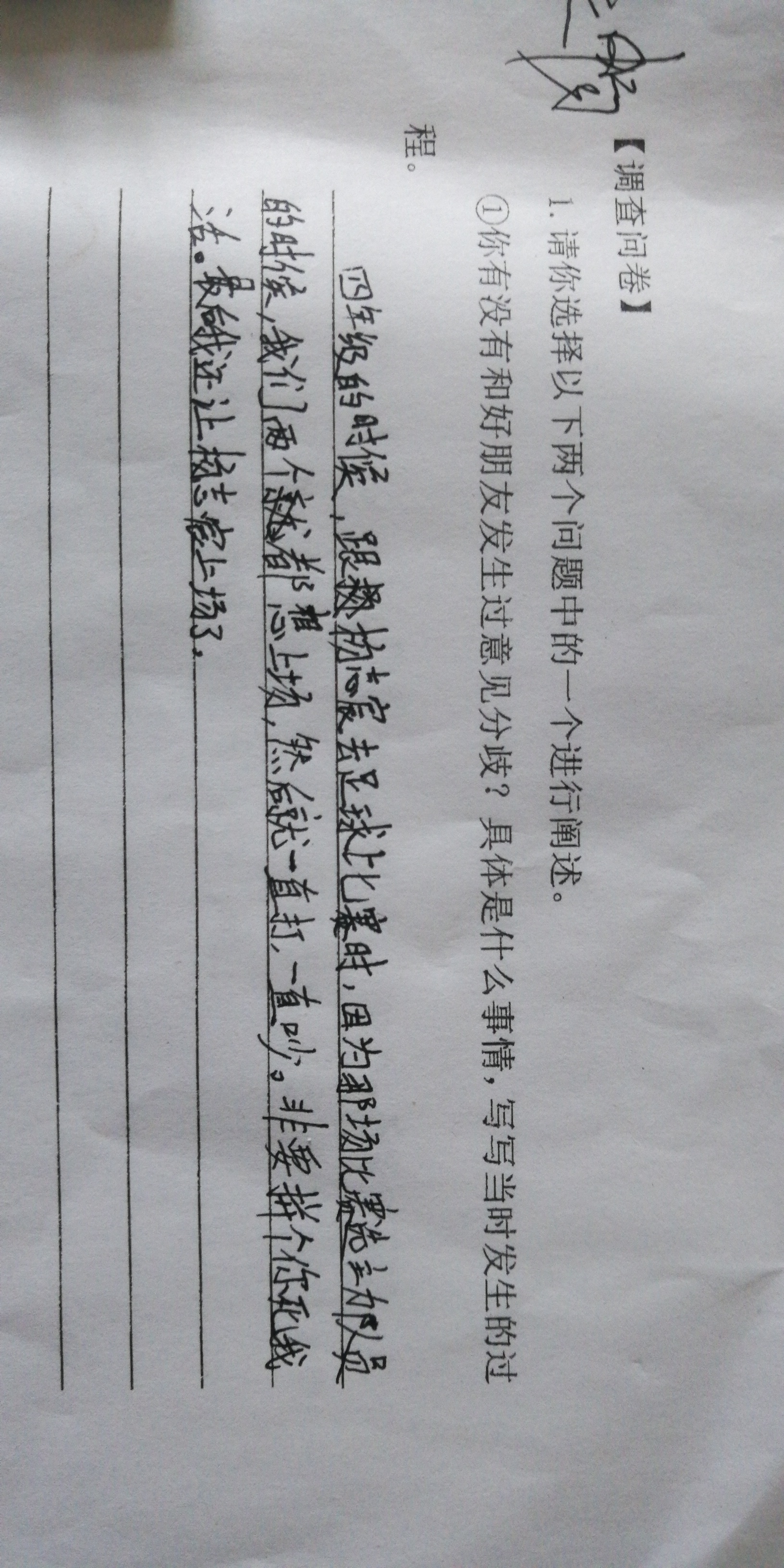 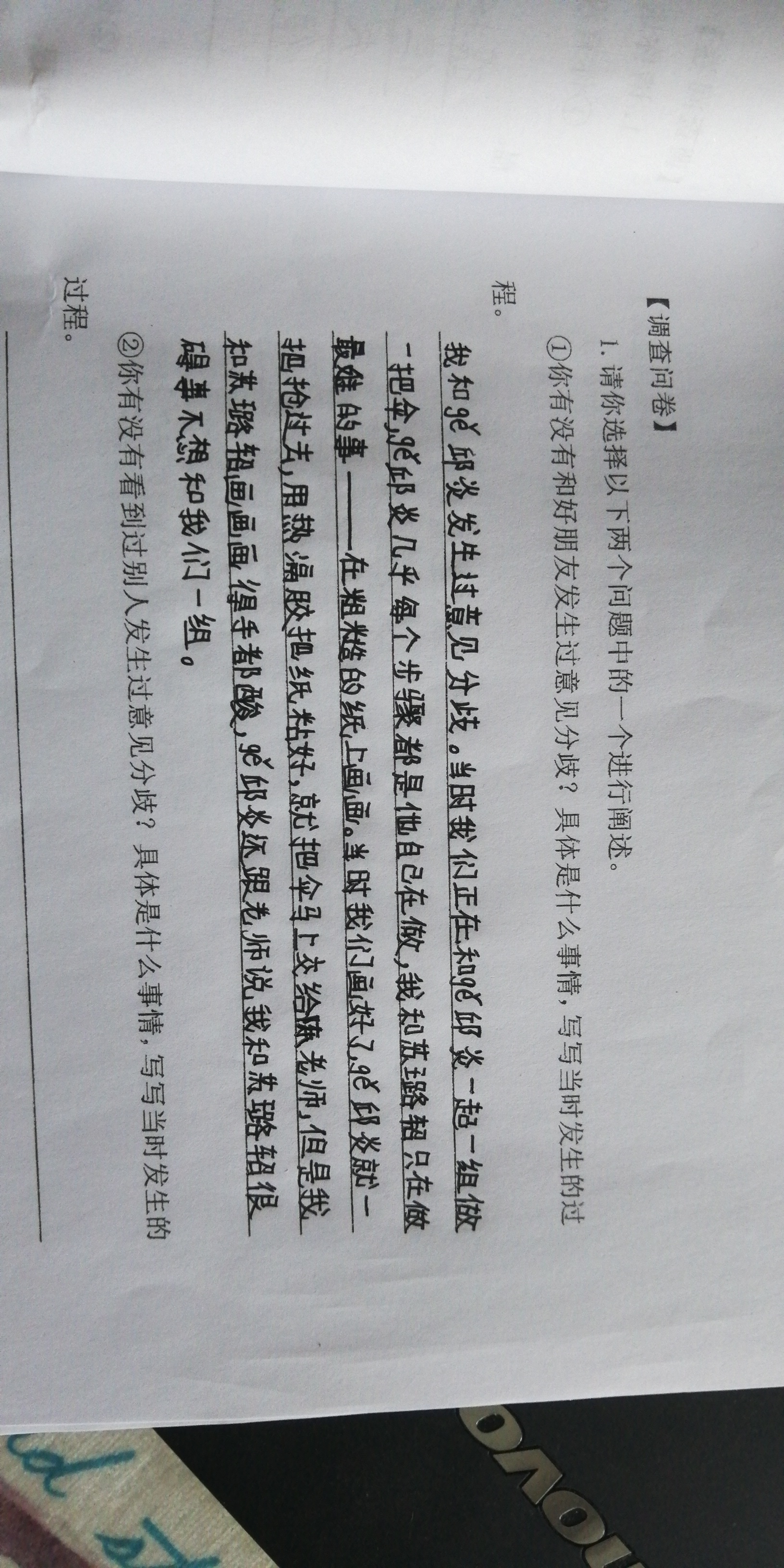 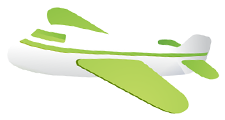 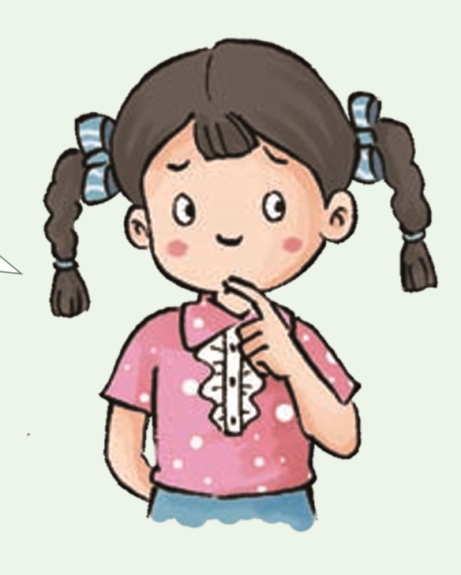 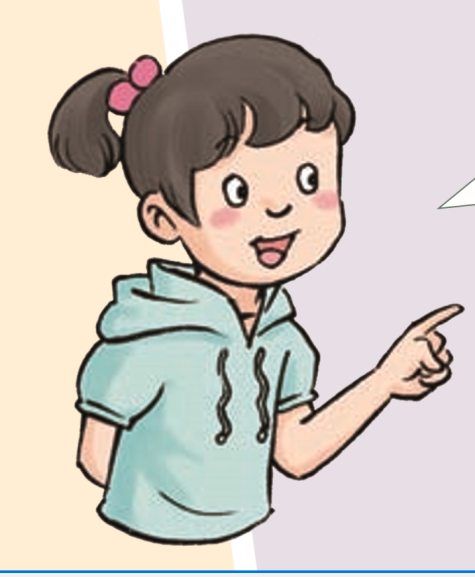 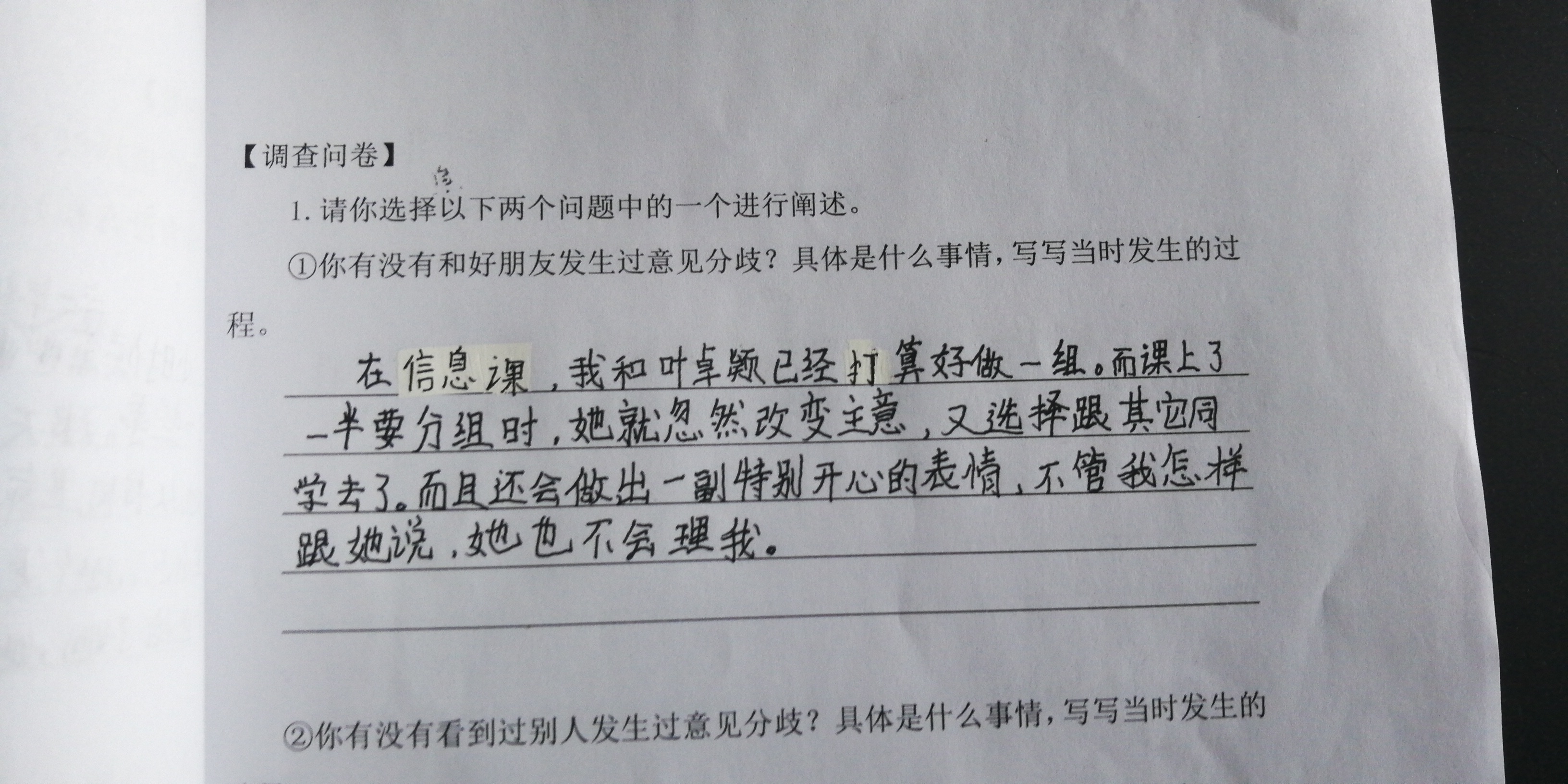 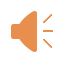 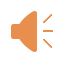 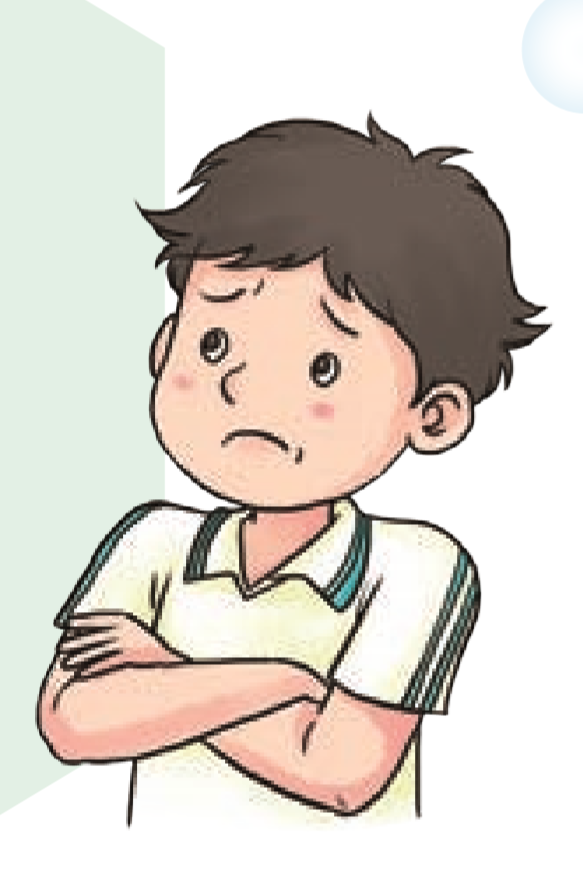 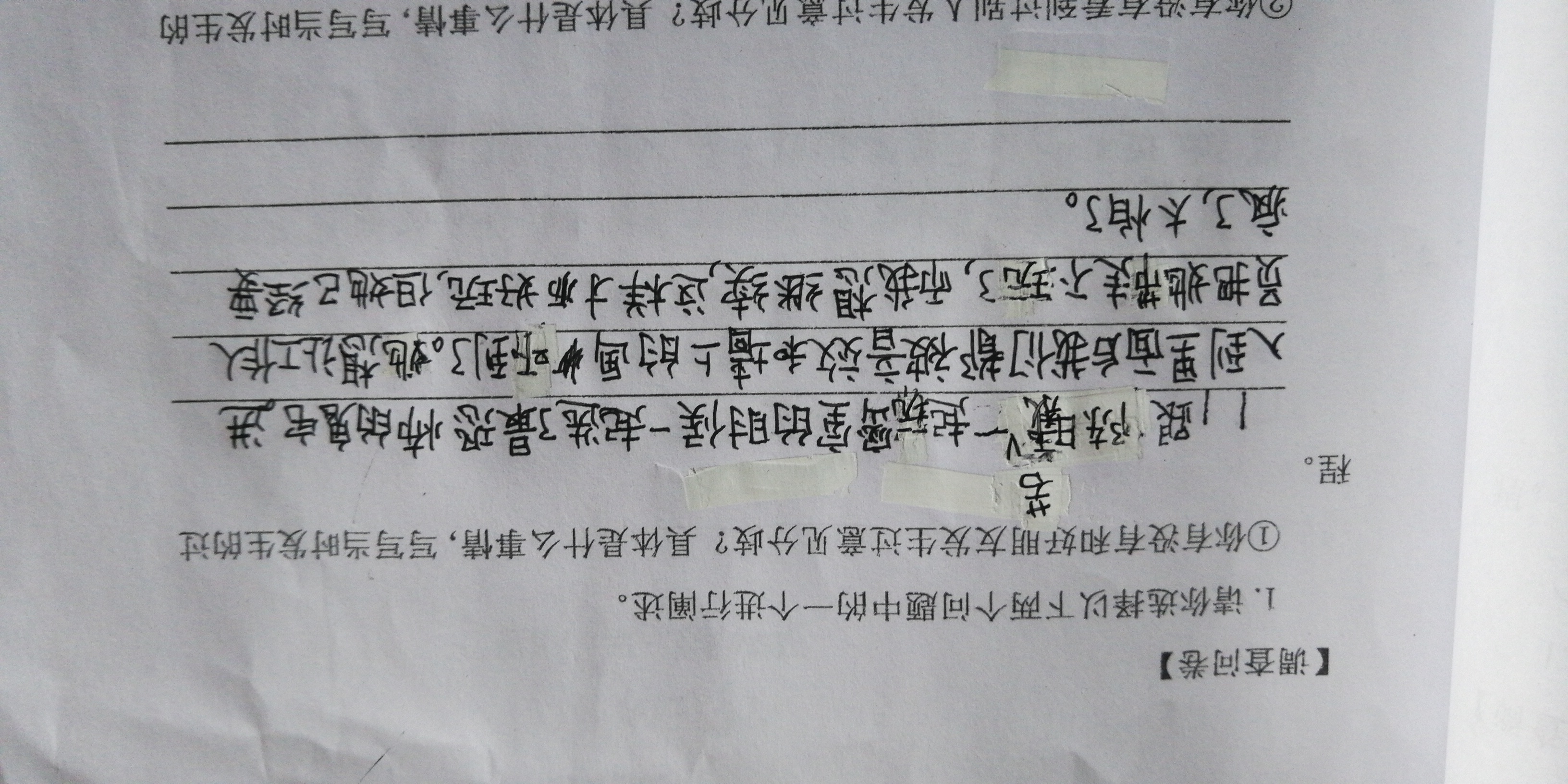 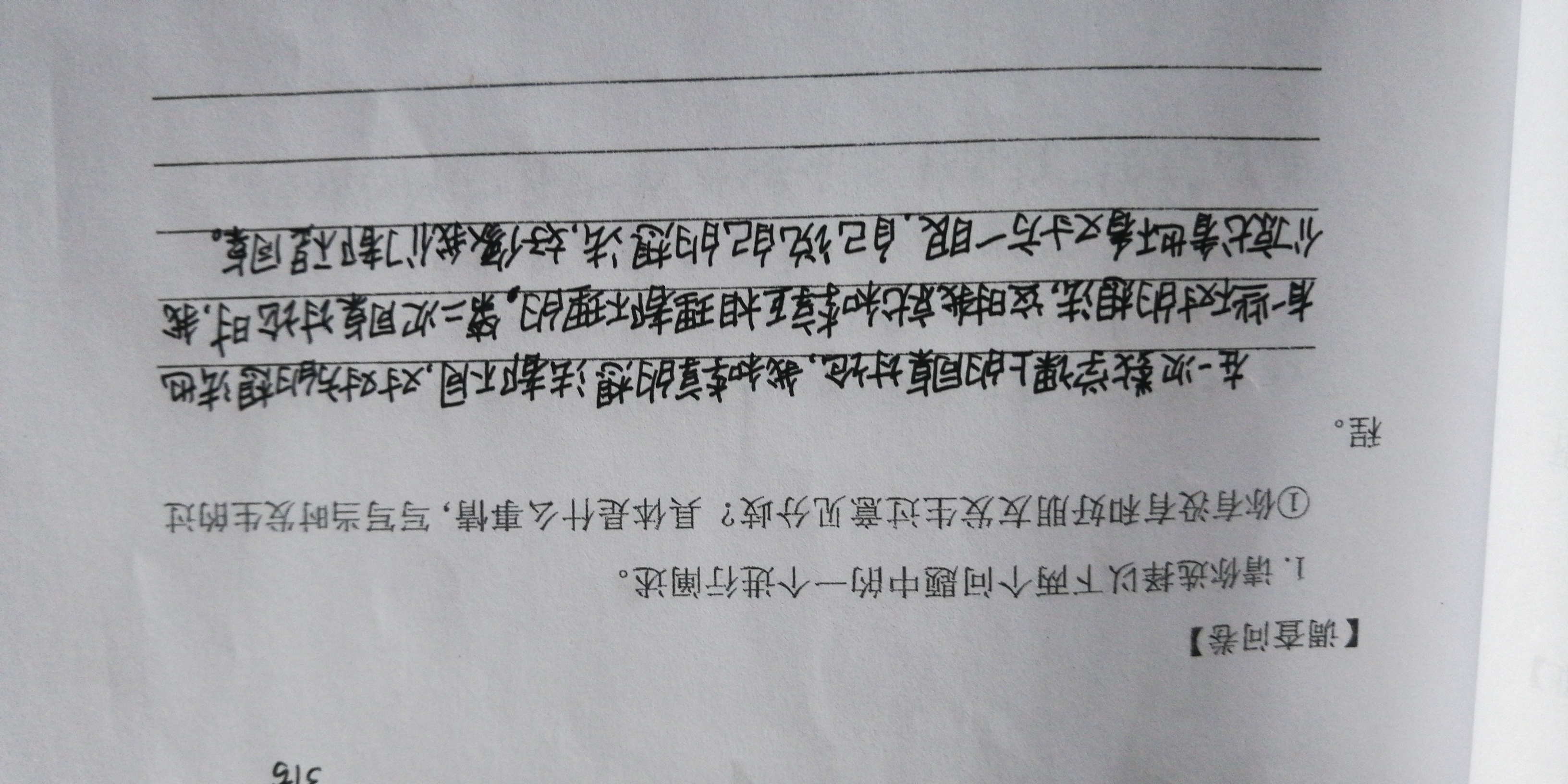 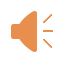 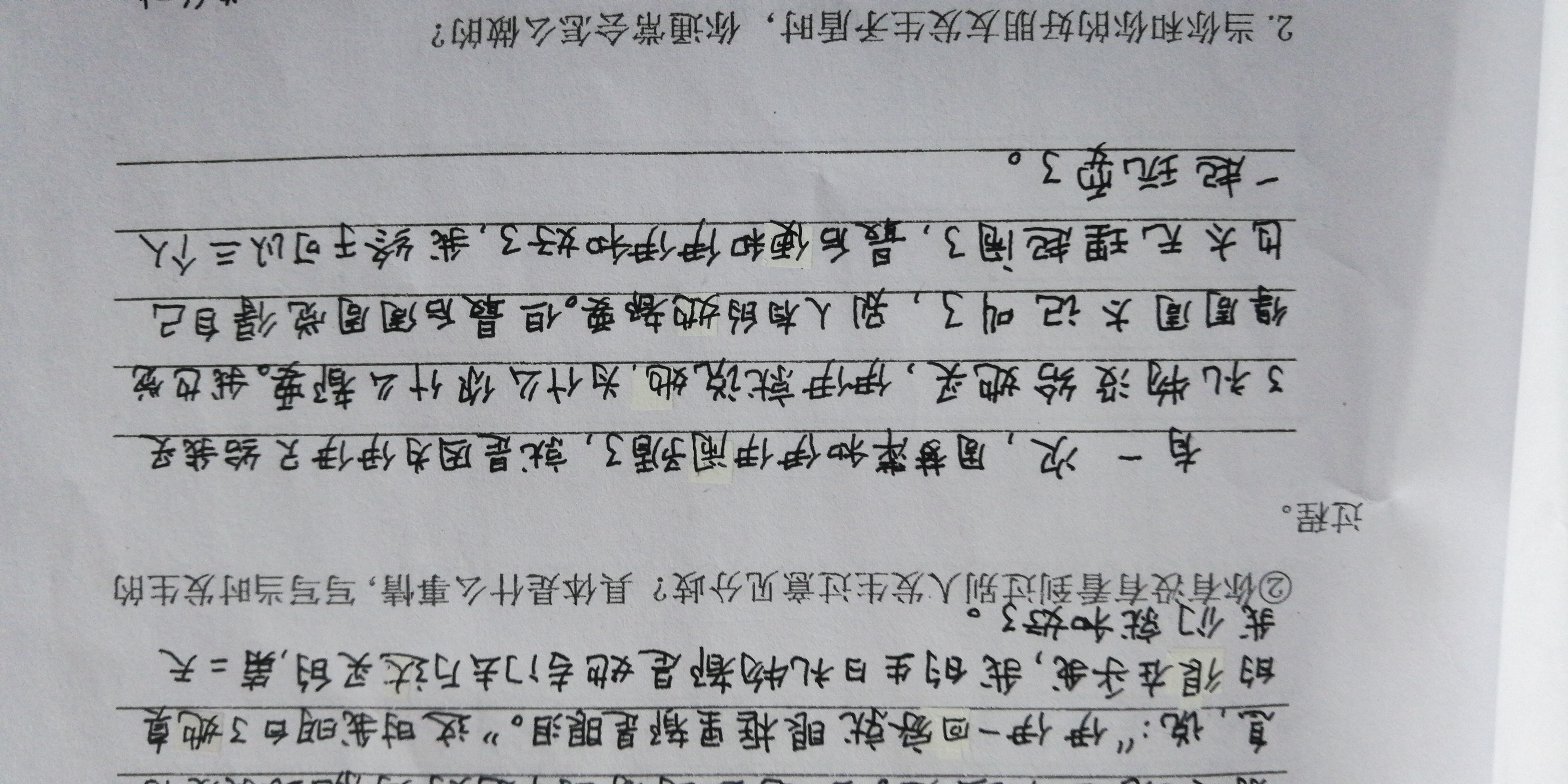 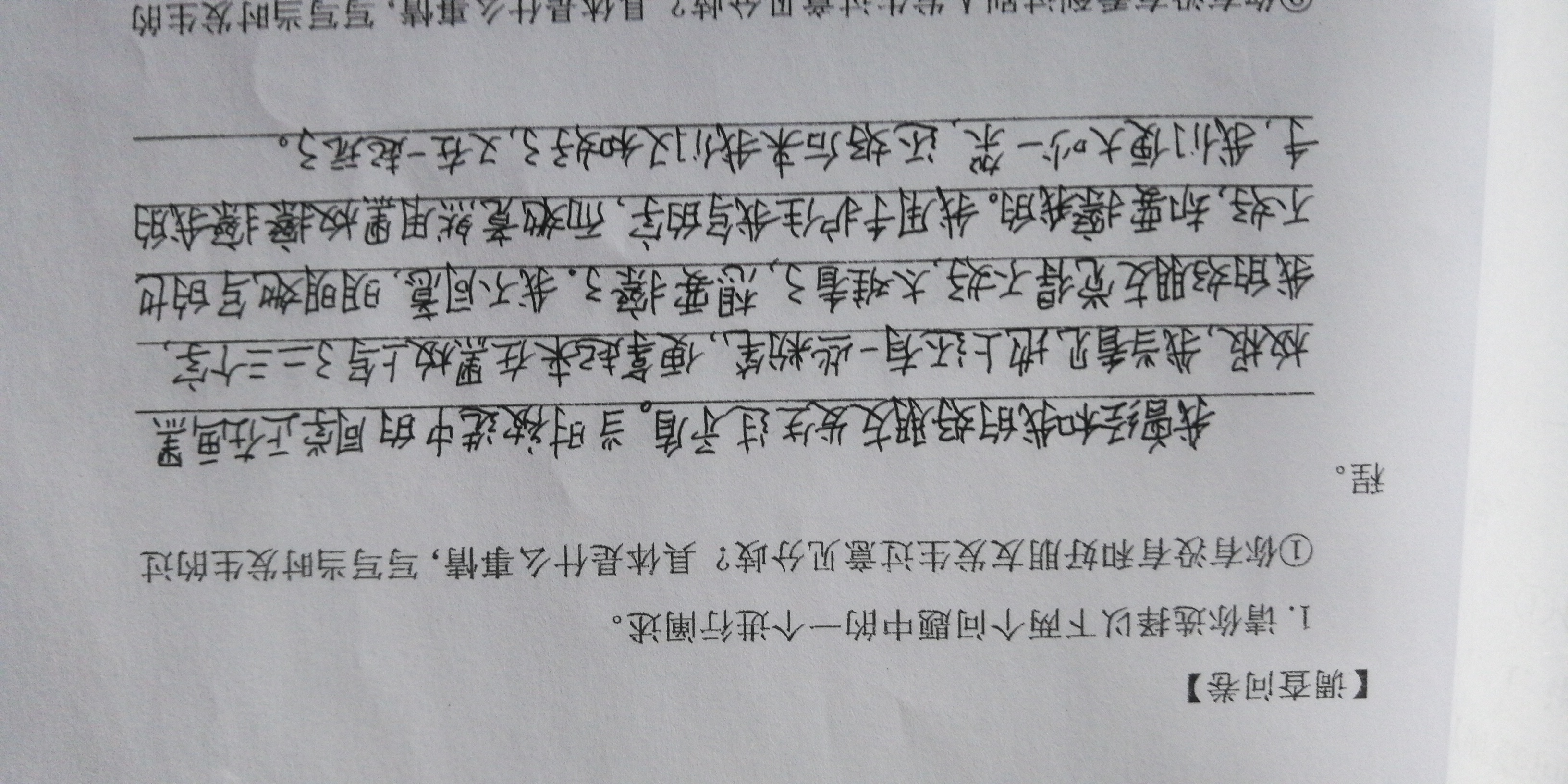 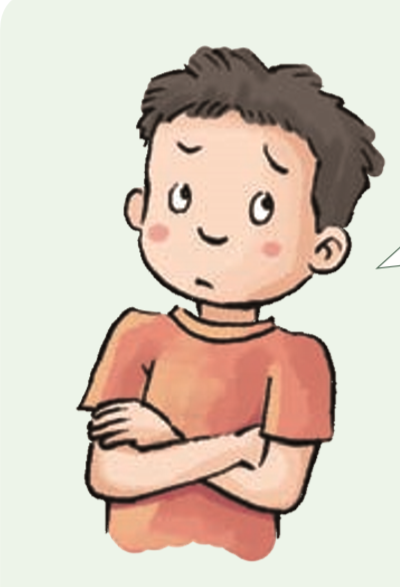 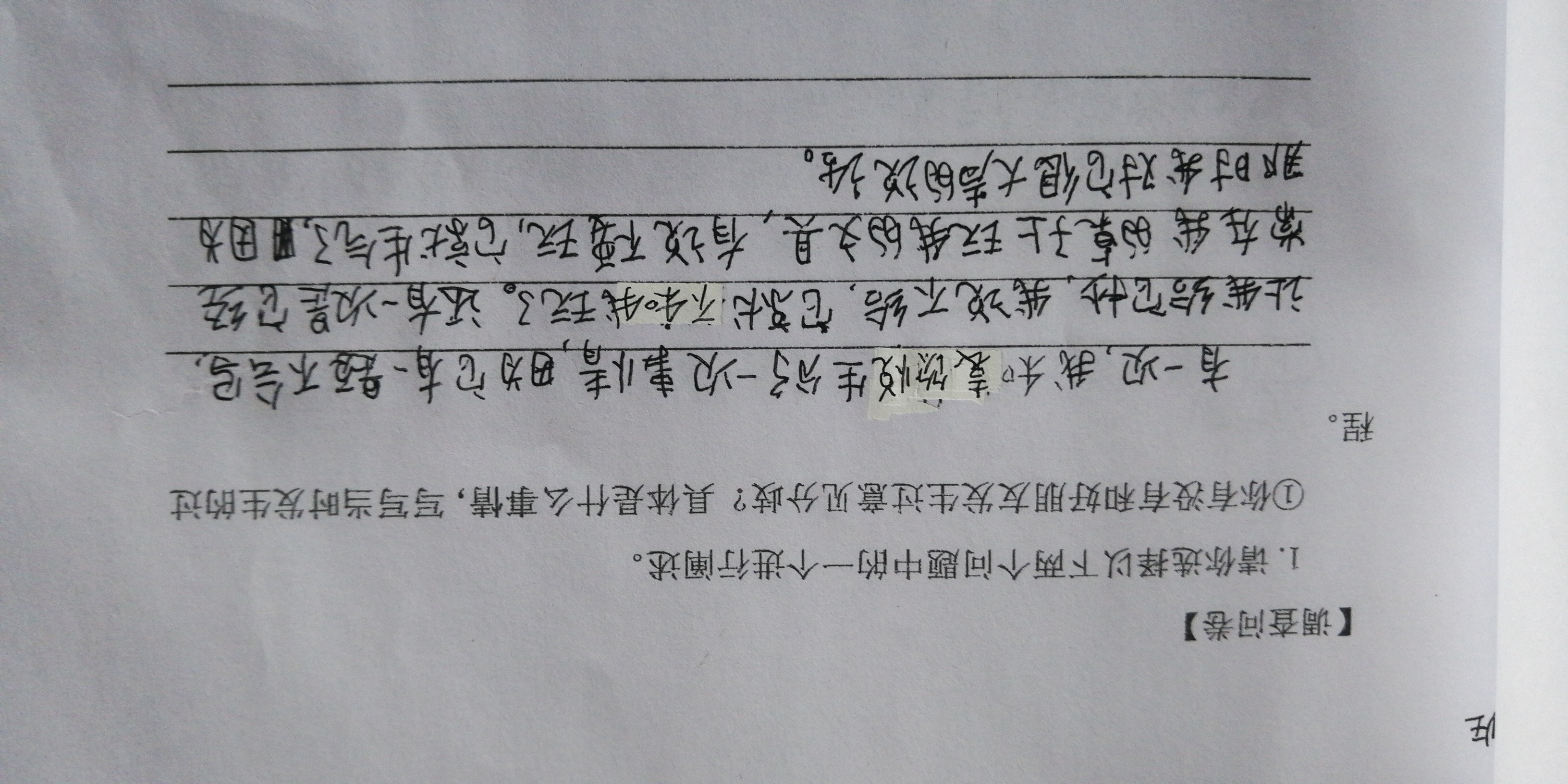 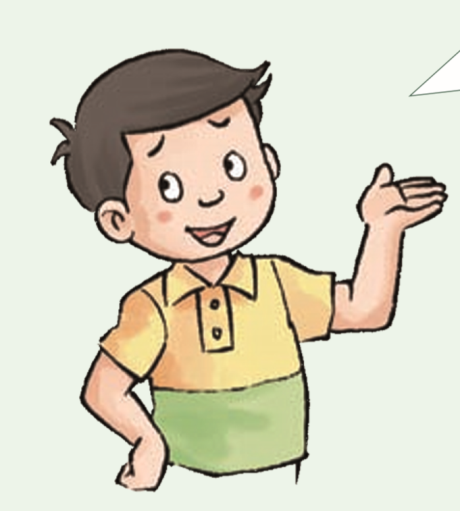 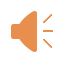 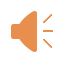 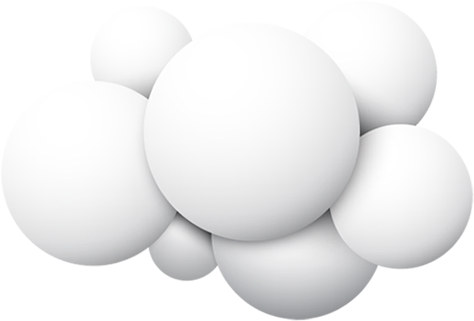 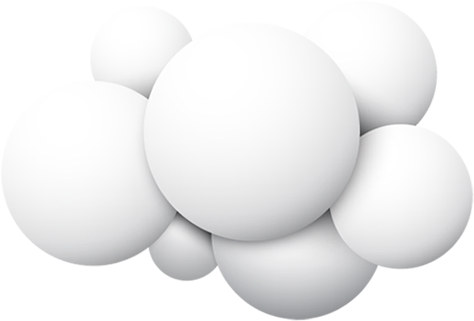 [Speaker Notes: www.v5ppt.com]
正确对待不同看法
○  有不同看法是很正常的，面对矛盾和分歧，要站在对方的角度看问题。
○  理性对待分歧，这样才能保持良好的同学友谊。
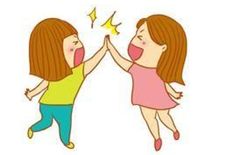 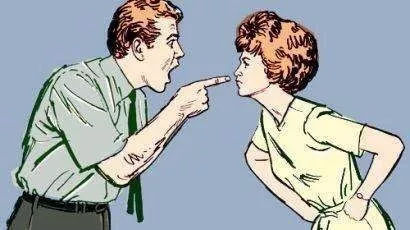 学会沟通交流  第一课时
正确对待不同看法
习惯
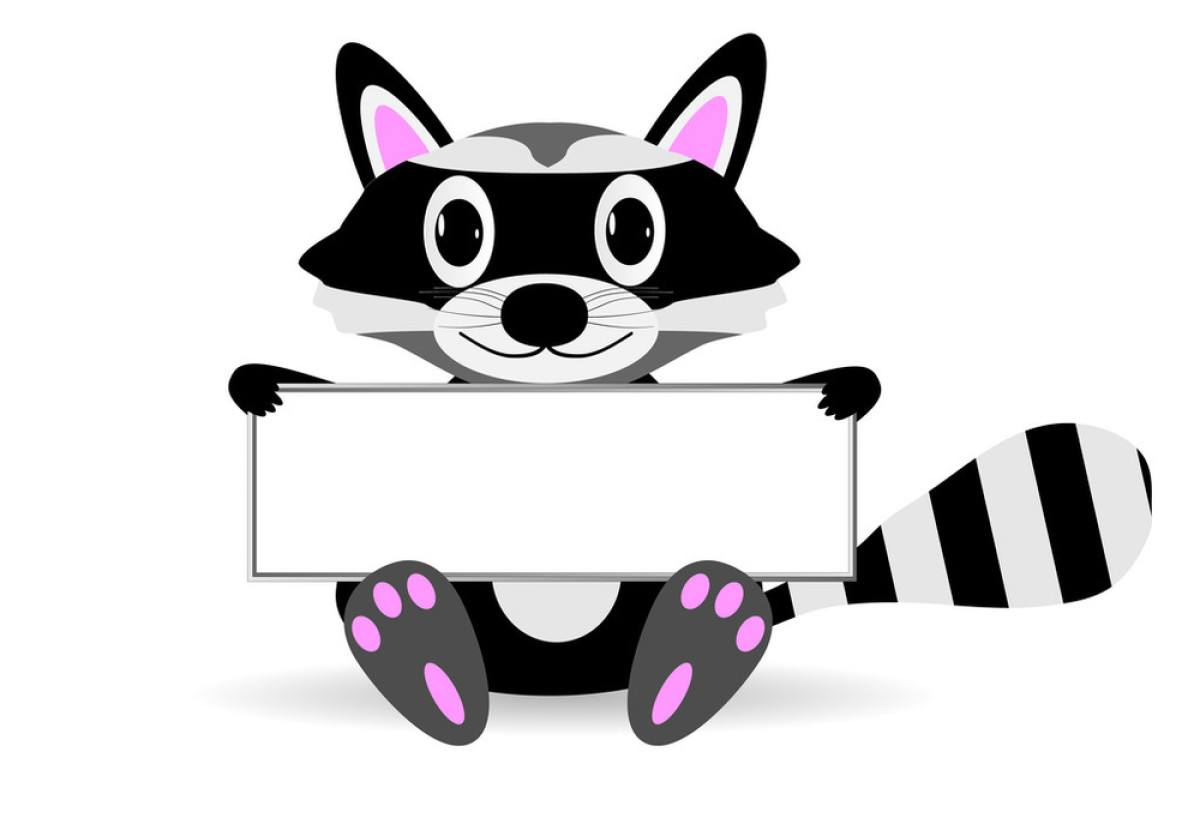 理性对待分歧
经历
观点不同
常常有
视角
很正常
板书设计
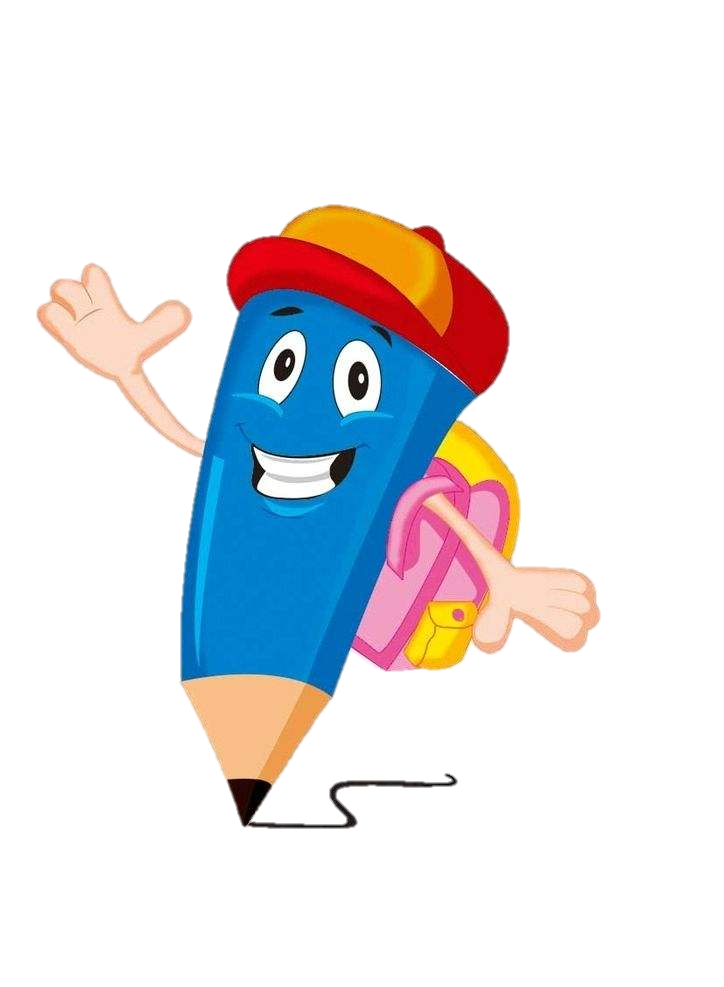 ……
道德与法治五年级上册
谢谢观看